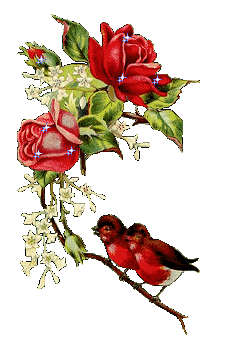 CHÀO MỪNG CÁC EM ĐẾN VỚI TIẾT HỌC
Môn Âm nhạc
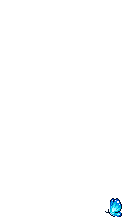 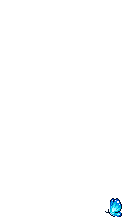 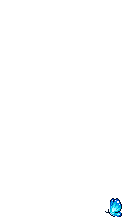 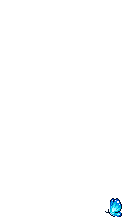 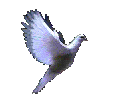 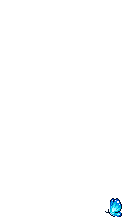 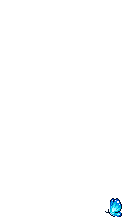 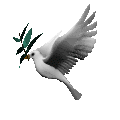 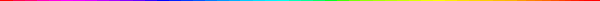 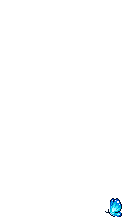 CHỦ ĐỀ 3
Tiết 13
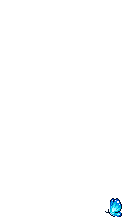 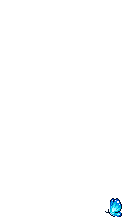 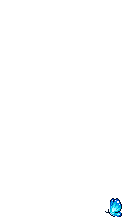 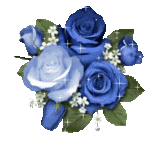 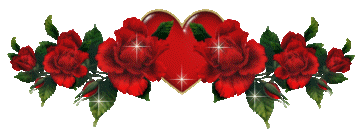 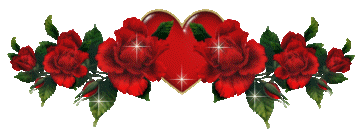 Tiết 13
Tổ chức hoạt động âm nhạc theo chủ đề 3
KHỞI ĐỘNG
Hoạt động 1ÔN BÀI HÁTMÁI TRƯỜNG EM YÊU
LUYỆN TẬP
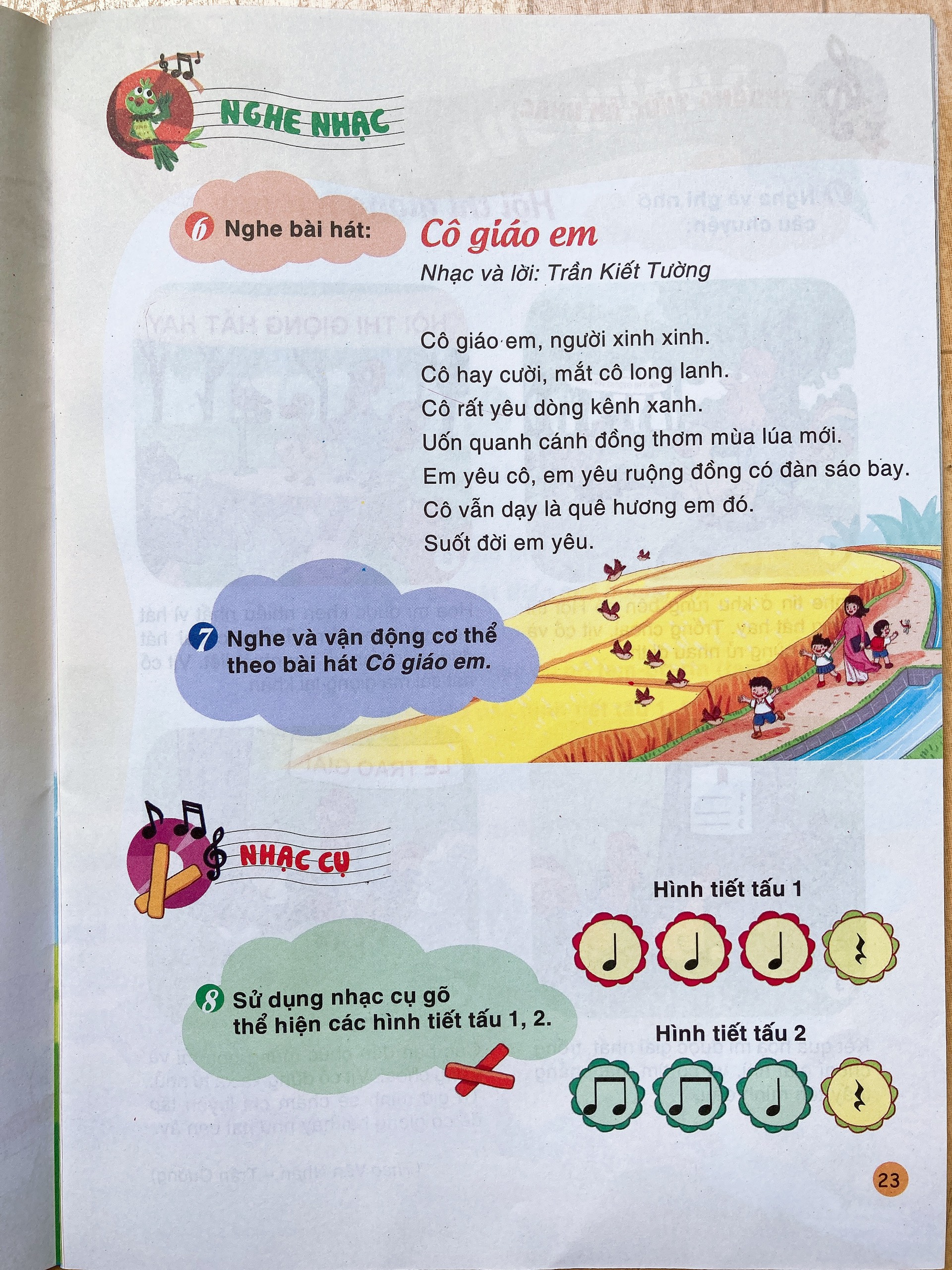 LUYỆN TẬP
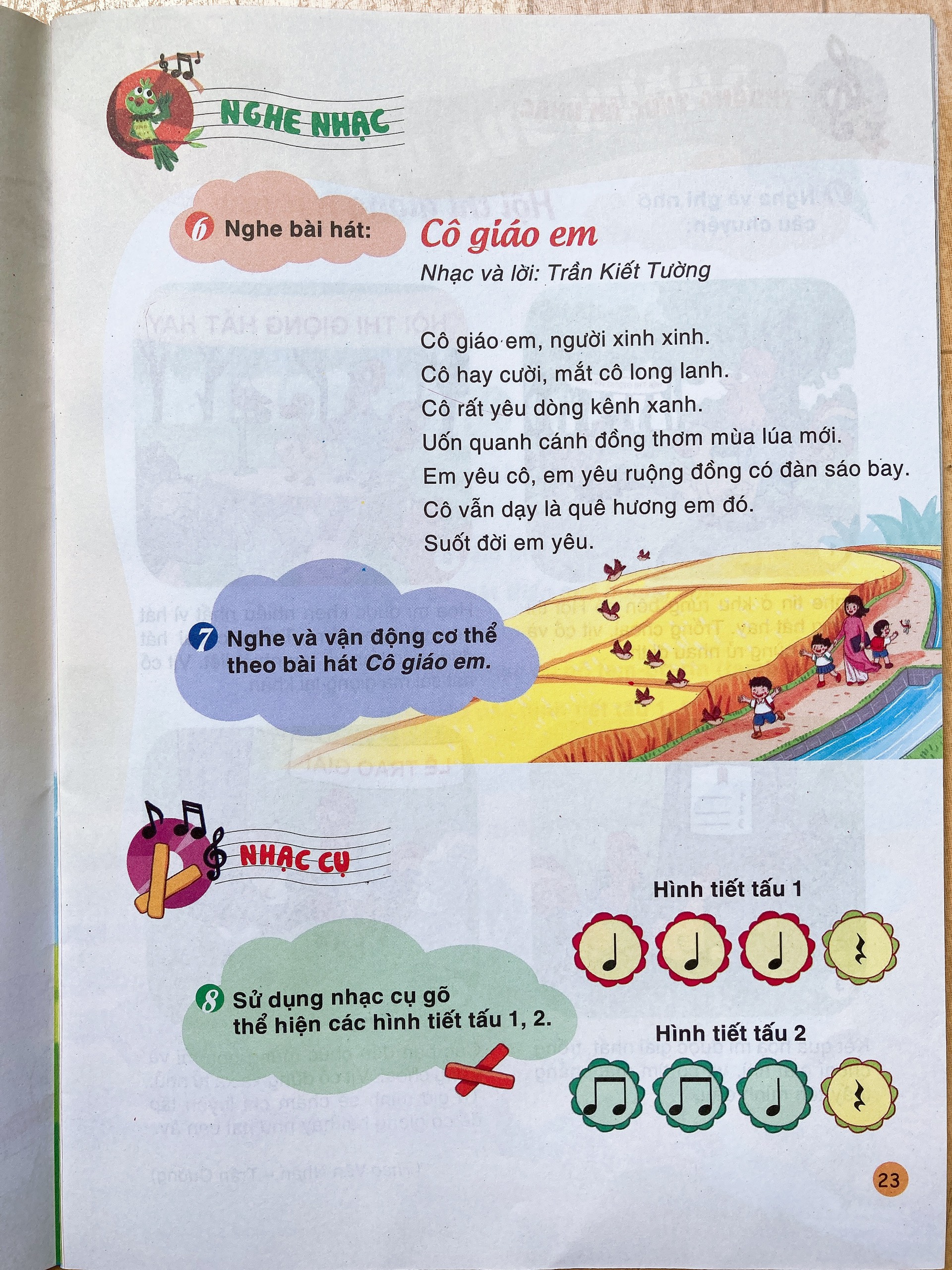 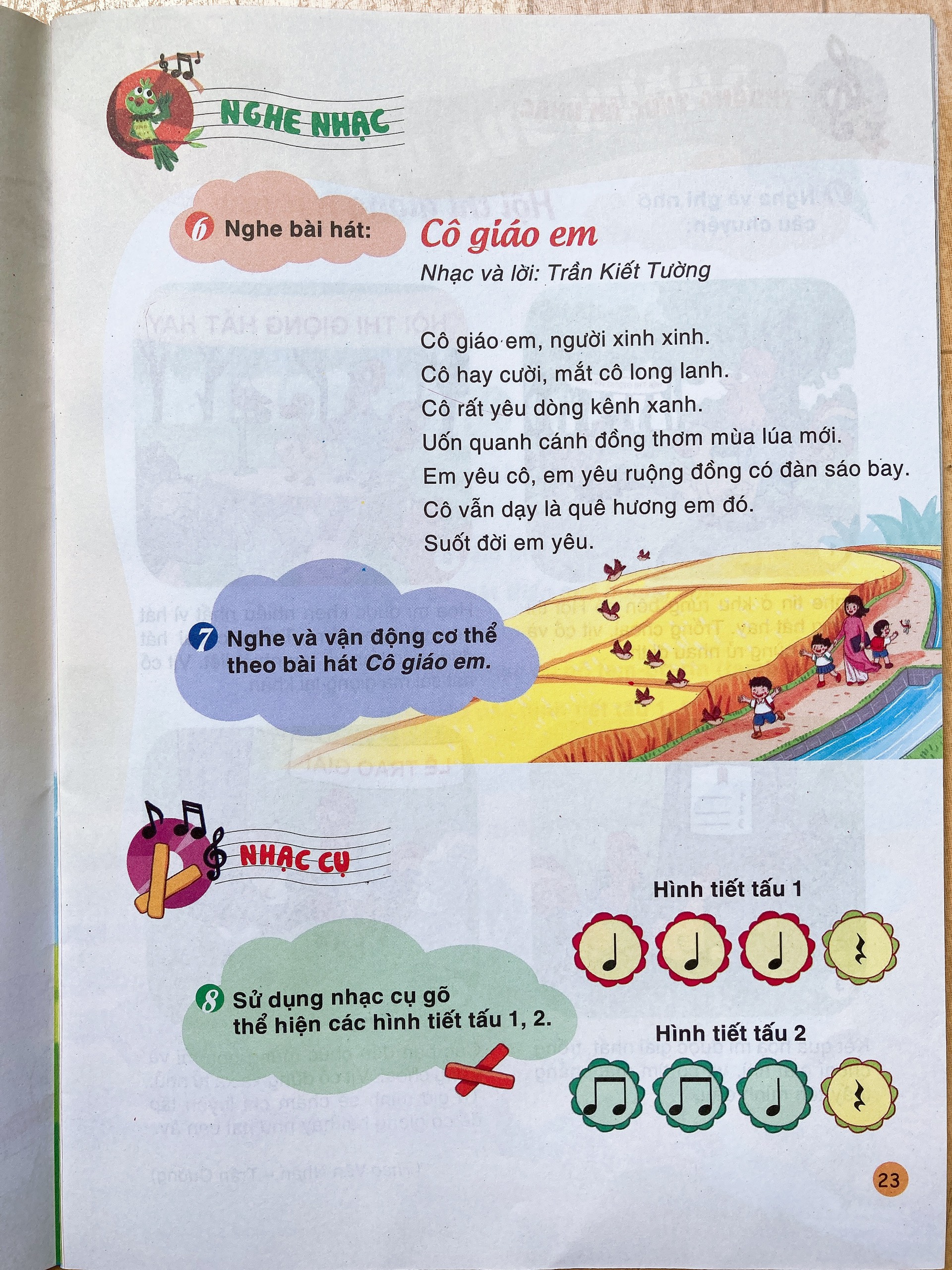 Hướng dẫn về nhà
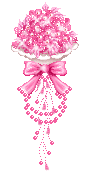 CHÀO TẠM BIỆT !